Целеполагание и планирование на уроках истории  как средство формирования регулятивных УУД
«Доводы, до которых человек додумывается сам, обычно убеждают его больше, нежели те, которые пришли в голову другим» 
Б. Паскаль.
Фундаментальном ядре содержания общего образования
«Универсальные учебные действия» представлены в широком значении - способность субъекта к саморазвитию и самосовершенствованию путем сознательного и активного присвоения нового социального опыта и более узком (собственно психологическом) значении - совокупность способов действия учащегося (а также связанных с ними навыков учебной работы), обеспечивающих самостоятельное усвоение новых знаний, формирование умений, включая организацию этого процесса
Основные моменты (правила), как наиболее существенные при построении обучения
Основным инструментом формирования этой группы УУД является урок, выстроенный по деятельностной технологии
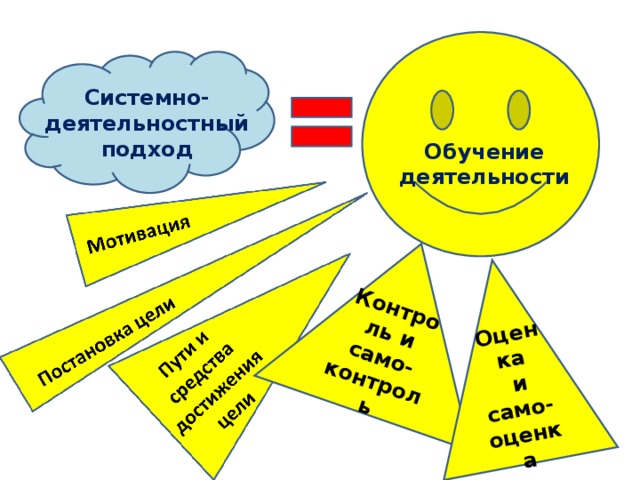 Необходимо тщательно продуманное включение проблемно-мотивационной составляющей на уроке 
	
		Это, собственно, и отличает мыследеятельностный процесс проблематизации в образовании от так называемого проблемного обучения (Громыко Ю.В. Метапредмет «Проблема»)
Регулятивные универсальные учебные действия формируются в процессе многократного повторения 
		Учет возрастных и психологических особенностей 
		Визуализация процесса формулирования учебной задачи и цели урока
		Создание схемы, алгоритма предъявления материала на этапах целеполагания и планирования на уроке
Пример 1: История России, 9 класс, тема урока: Крымская война
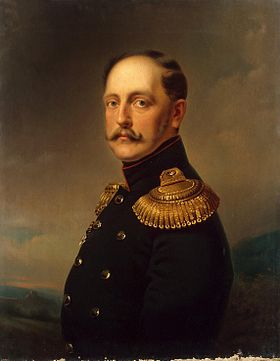 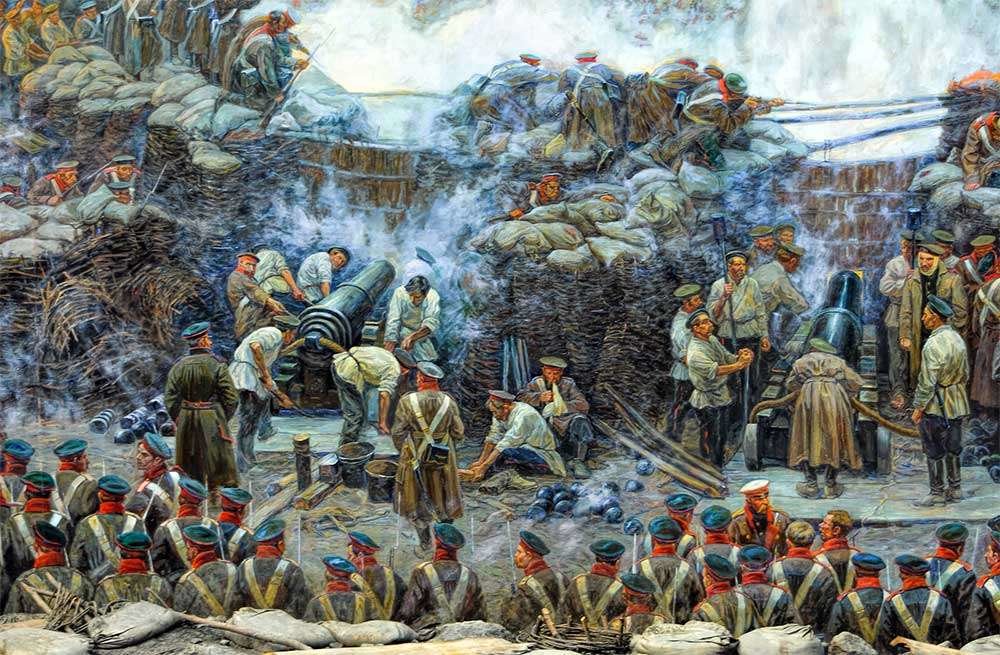 Почему Крымская войны считается славной страницей в истории России, если она закончилась поражением?
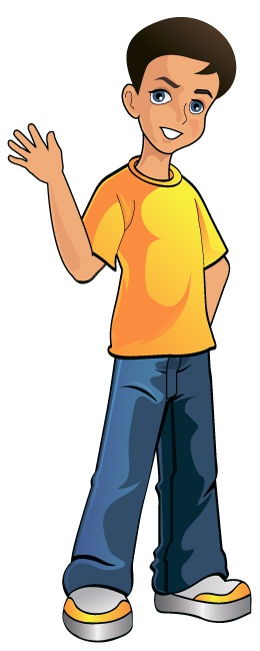 Версии
Версии
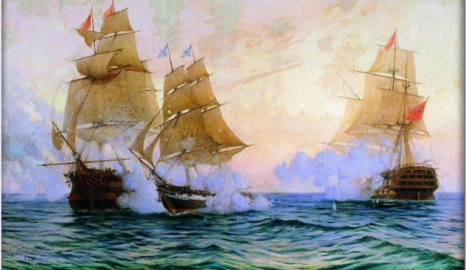 Выяснить:
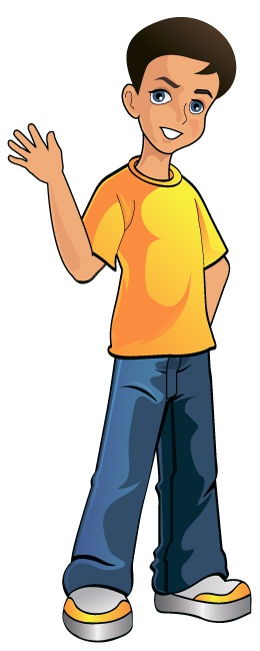 выяснить ход Крымской войны
Цель:
Почему Крымская войны считается славной страницей в истории России, если она закончилась поражением?
Пример 2: История древнего мира, 5 класс тема урока: История и ее источники
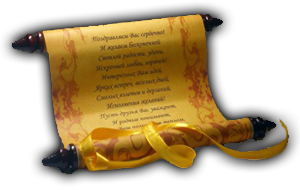 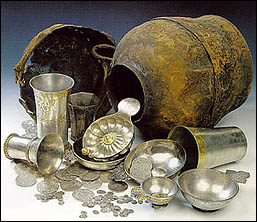 Что значит история?
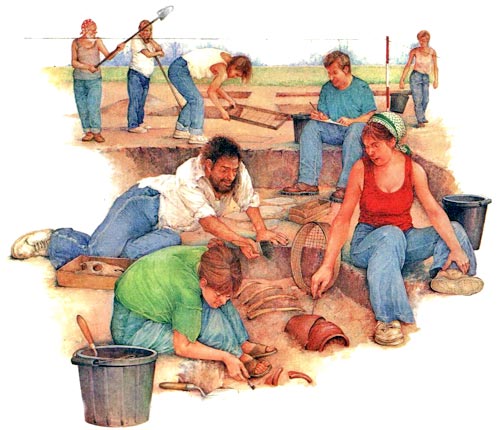 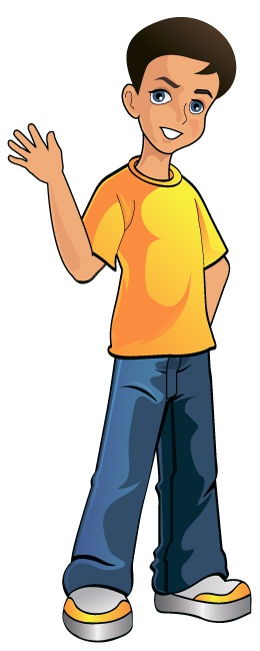 История – это наука, которая изучает прошлое человечества
А разве можно узнать правду о прошлом?
Нельзя
Можно
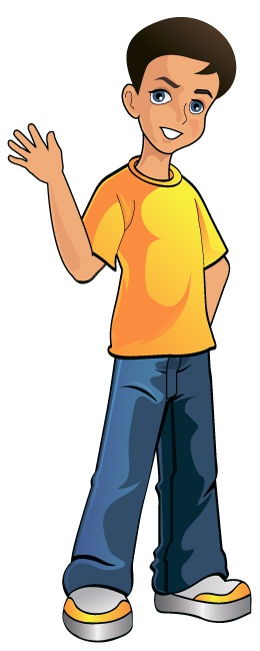 Выяснить:
Как история узнает о прошлом?
Цель:
Пример 3: История древнего мира, 5 класс, тема урока: Древний Египет
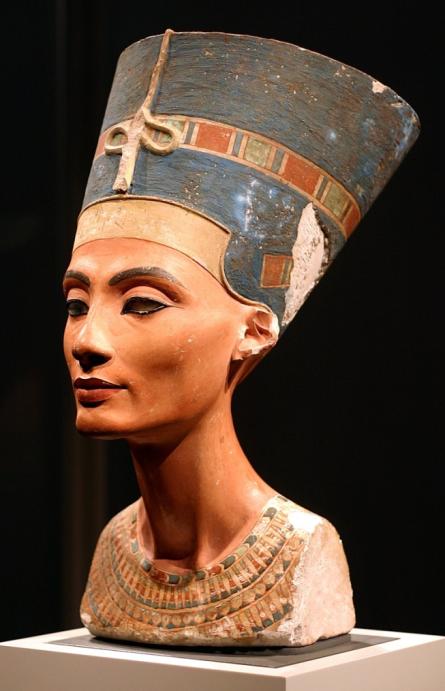 Выяснить:
Каковы природные особенности  
и управление в Древнем Египте
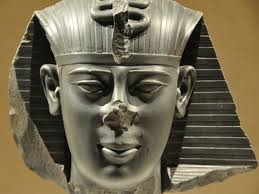 Что верно, а что не верно?
Цель:
А. Государство Египет расположено в Северной Африке
Б. Нил, как и все реки, разливался весной и поил землю влагой
В. Цари Египта в своих бело-золотых коронах смотрелись вместе очень величественно
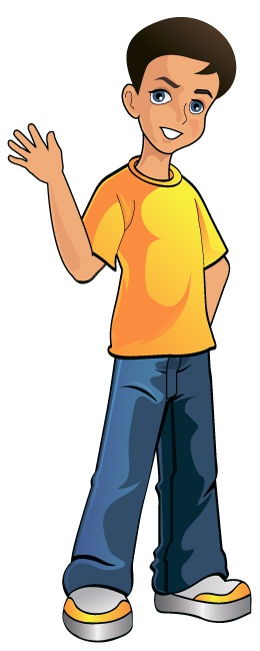 Пример 4: История древнего мира, 5 класс, тема урока: Древнейшие люди
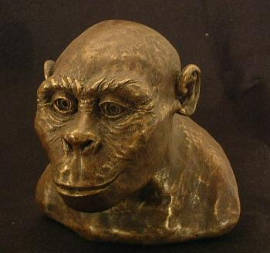 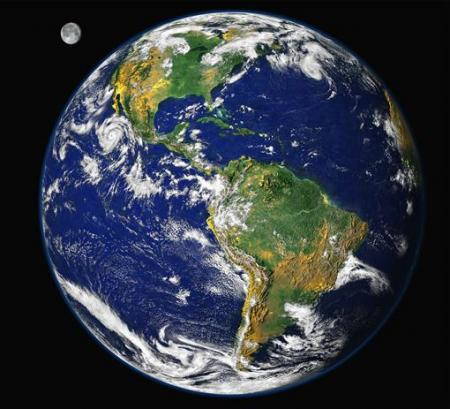 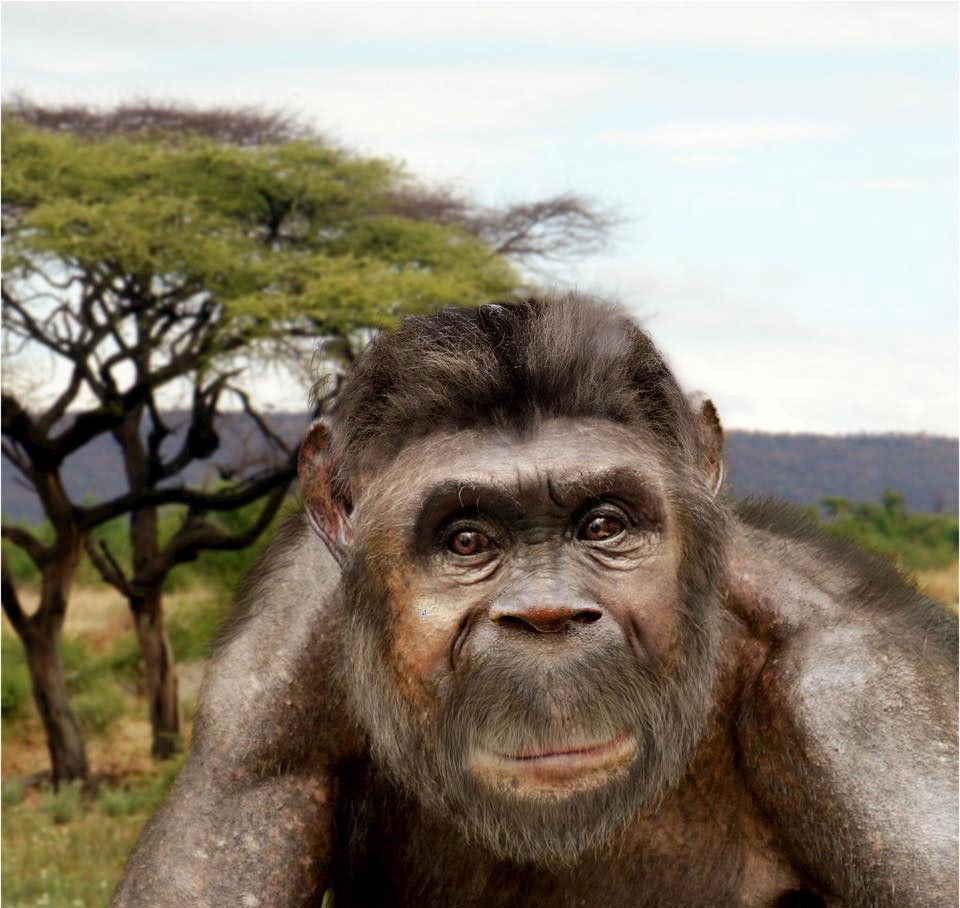 Австралопитек – это обезьяна или человек?
Обезьяна
Человек
Выяснить:
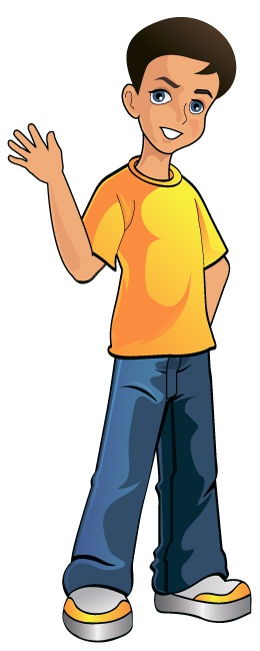 Признаки, характерные черты первобытного человека
Цель:
Пример 5: История средних веков, 6 класс Тема урока: Что такое Средневековье
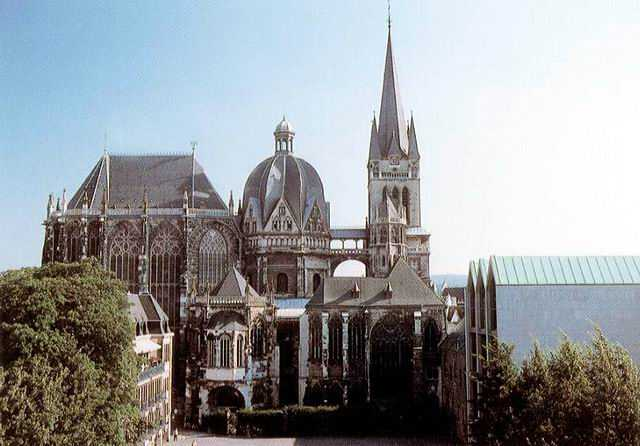 С точки зрения гуманистов Средневековье – это упадок
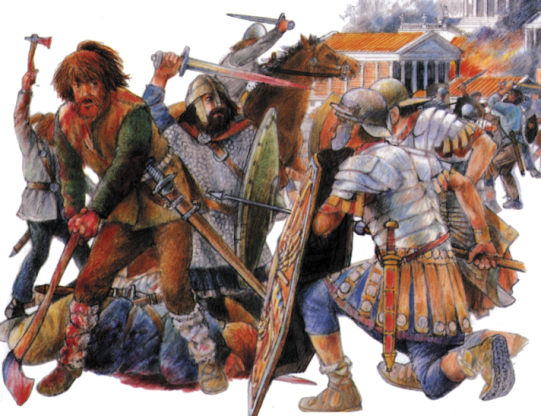 Возрождение
Античность
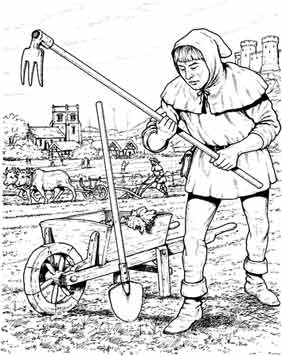 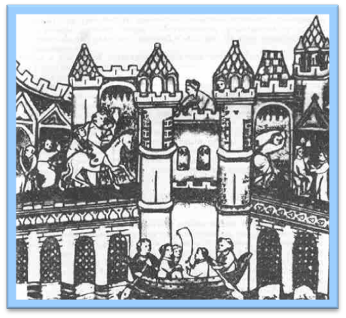 Средние века
Интерактив
[Speaker Notes: http://www.kidadoweb.com/encyclopedie-enfants/images/r/serf.jpg
http://900igr.net/datai/istorija/Srednevekovyj-vek/0009-059-ZHizn-srednevekovogo-goroda.png]
Кто же из них прав?
Версии
Версии
Выяснить:
познакомиться с характеристикой периода Средневековья
Цель:
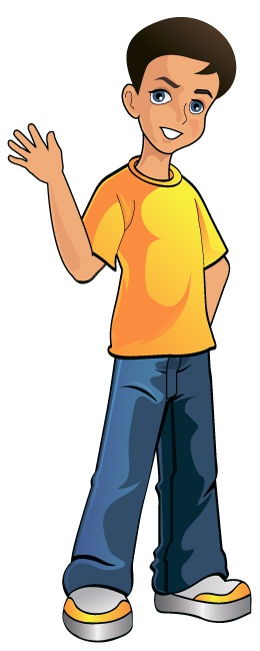 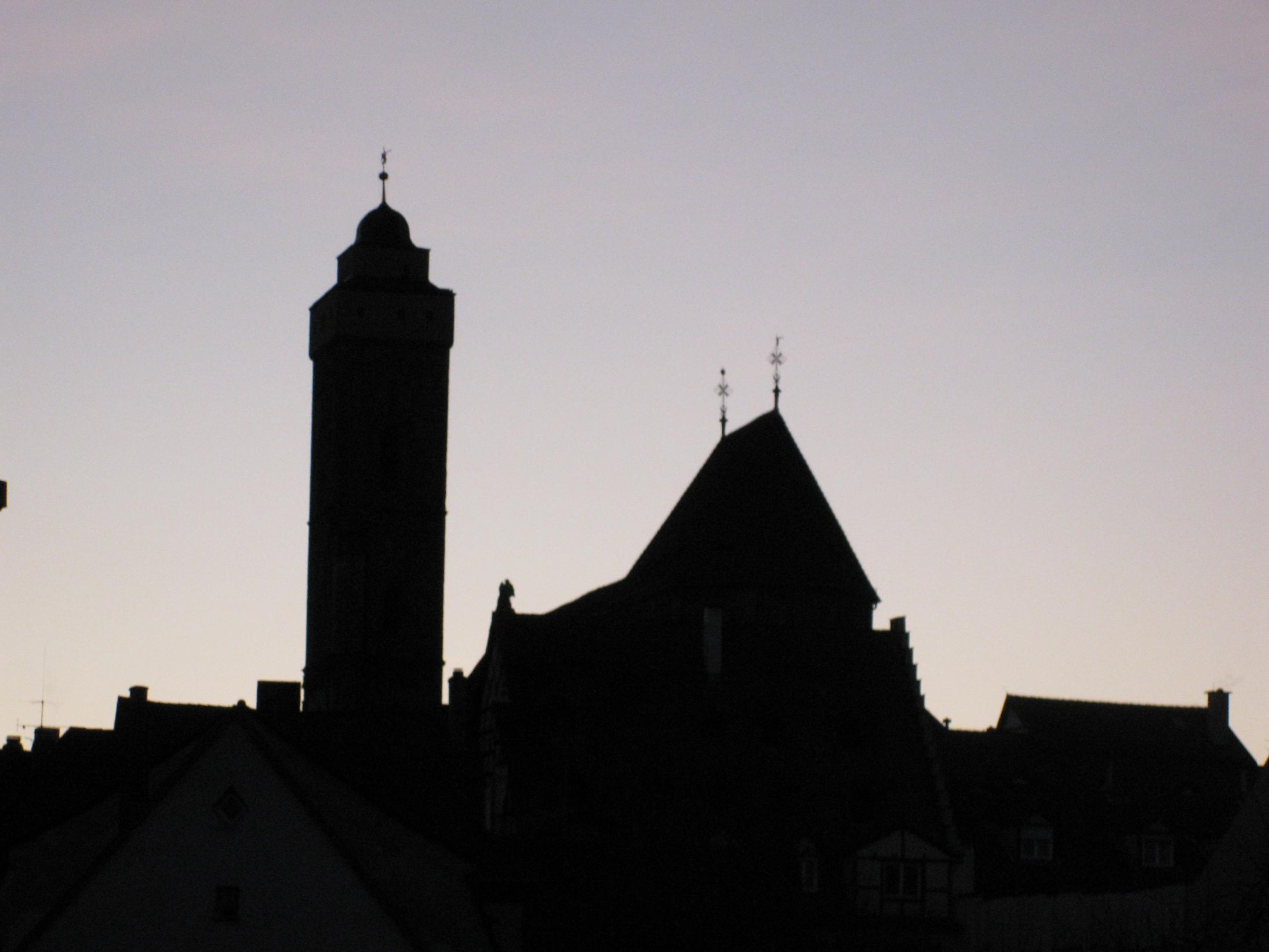 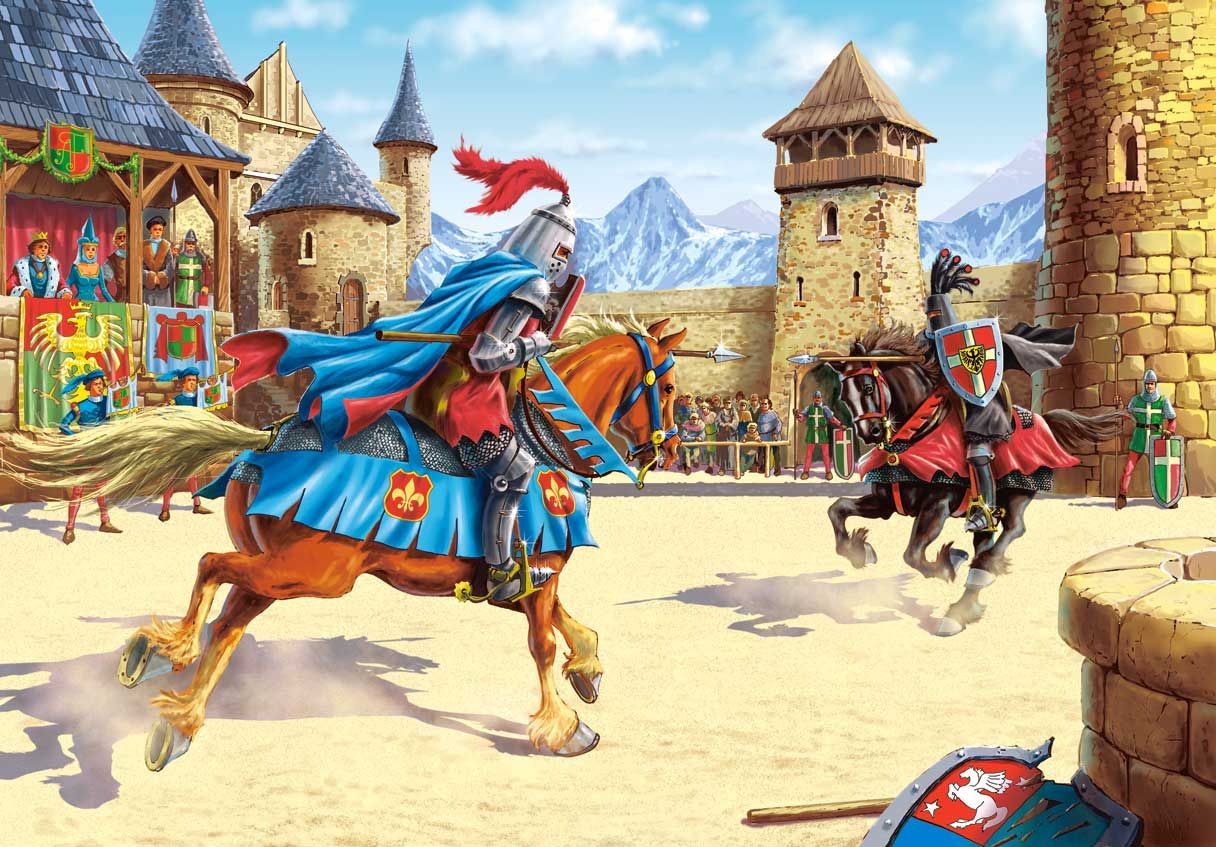